Tópicos Avançados em Tratamento Estatístico de Dados em Ciências Experimentais - PGF5103
1º semestre 
de 2023
Vito R. Vanin
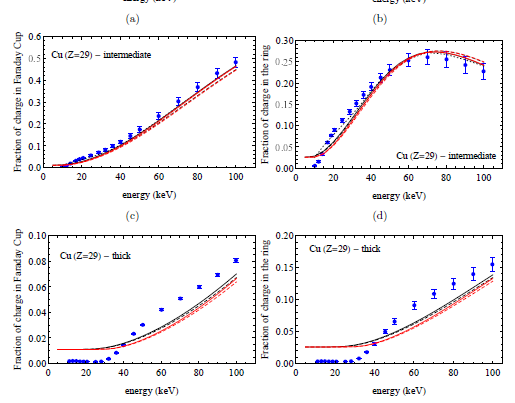 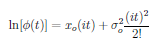 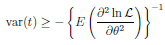 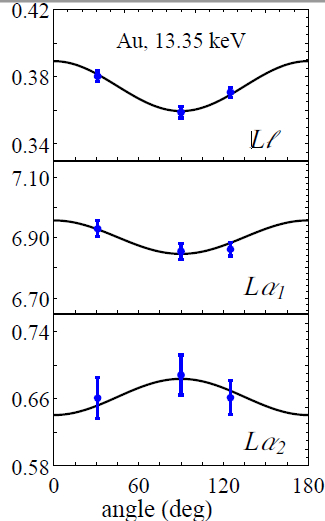 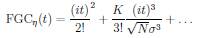 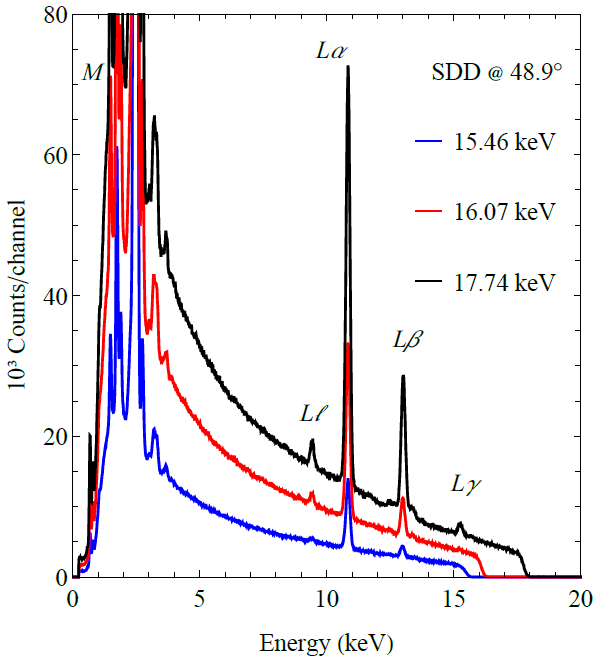 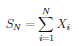 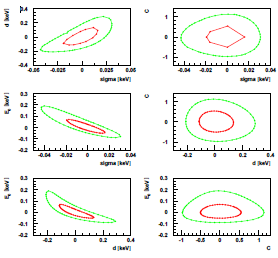 30/5: Seminário – a geração de números aleatórios.
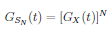 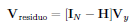 Objetivos
Obtendo aleatórios com distribuição normal a partir de aleatórios uniformes
O gerador linear congruencial
Testando a aleatoriedade: gráfico de probabilidade em função de probabilidade
O algoritmo da inversão para gerar aleatórios com uma distribuição qualquer
Obtendo aleatórios com distribuição exponencial
O algoritmo de Box-Muller
Um gerador de números pseudo-aleatórios
Até o ano ~2000, o gerador mais comum era baseado na fórmula de recorrência
incremento
tome o resto 
da divisão
multiplicador
Hoje, usa-se Mersenne Twister, que garante uniformidade até dimensão ~250 (?).
Gráfico de probabilidade vs probabilidade (ppPlot)
Pergunta: meus aleatórios seguem a distribuição que eu queria?
Calcula-se a função cumulativa de probabilidade
Ordene os dados em ordem crescente:
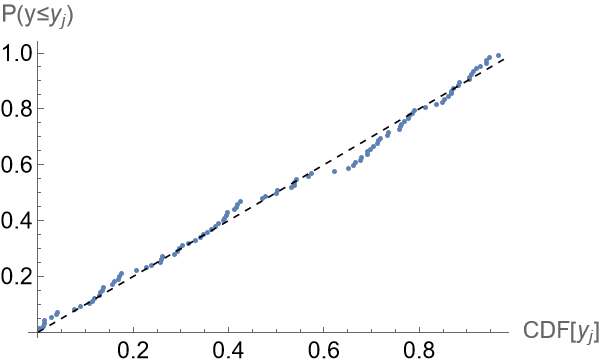 A linha tracejada corresponde a
abscissa==ordenada
Algoritmo da inversão para gerar aleatórios
Os geradores aleatórios básicos são todos uniformes.
Este é um algoritmo geral para transformação da distribuição.
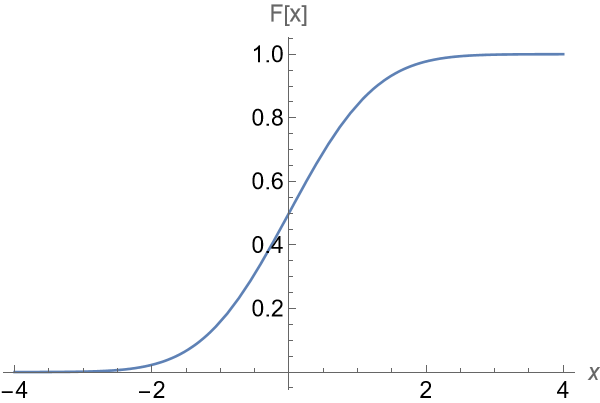 A lógica é parecida com a do ppPlot: qualquer distribuição 
pode ser dividida em uma sequência de valores equiprováveis.
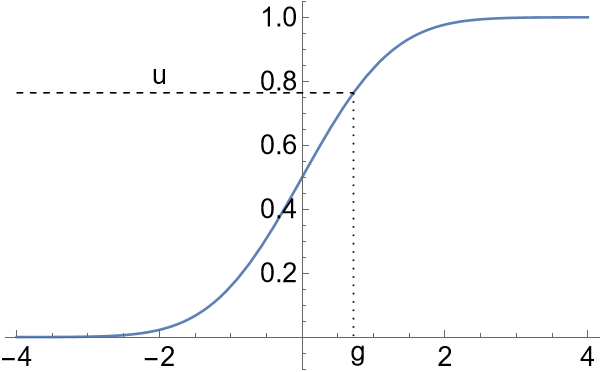 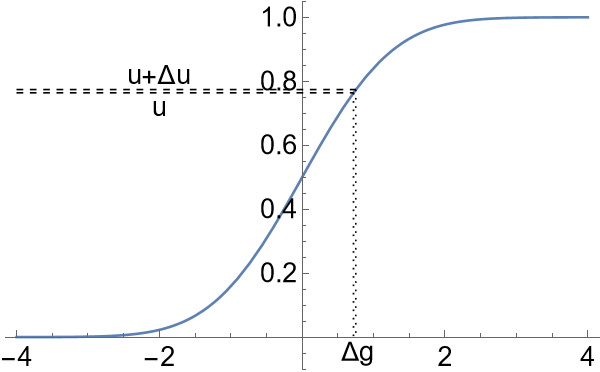 Um caso analítico do algoritmo de inversão
Algumas distribuições têm formas analíticas que permitem obter
fórmulas analíticas para o algoritmo de inversão: 
exponencial, triangular, e trapezoidal são os exemplos comuns.